Looking Forward
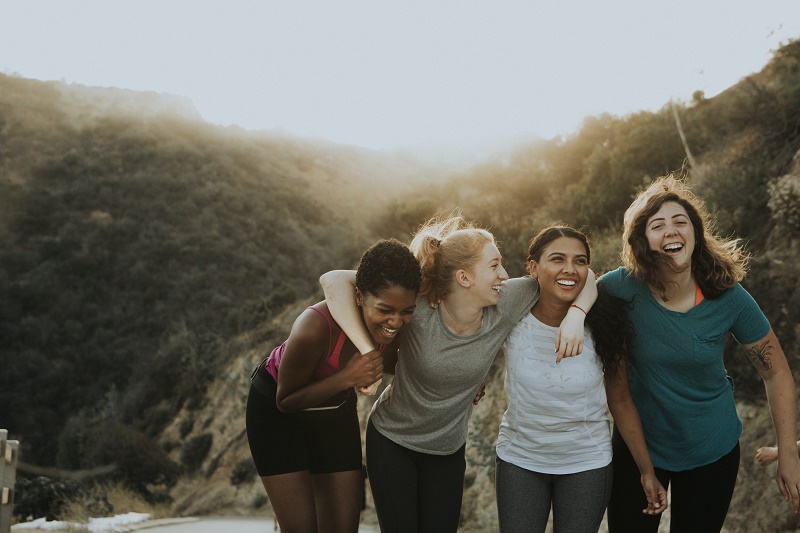 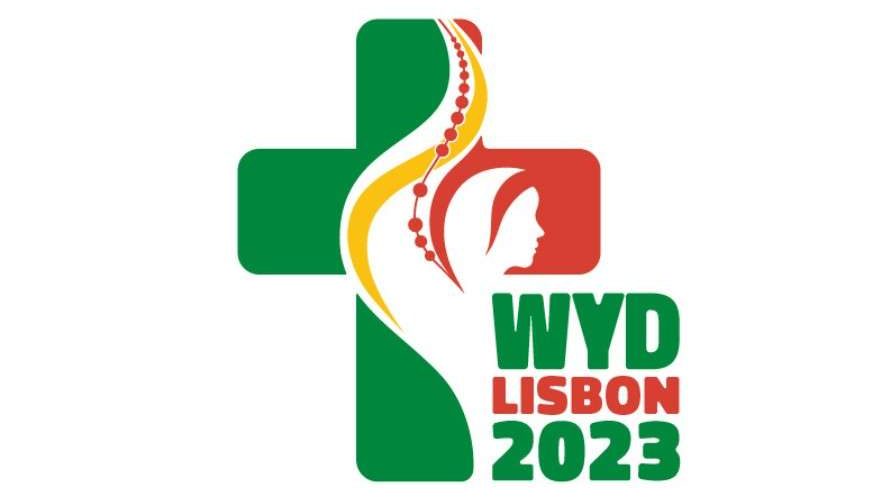 ~ Looking Forward in Love ~
Monday 31st October 2022
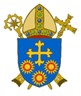 Brentwood Diocese Education Service
Looking Forward in Love
Love is patient, love is kind and is not jealous; 
love does not brag and is not arrogant, 
does not act unbecomingly; 
it does not seek its own, is not provoked, 
does not take into account a wrong suffered, 
does not rejoice in unrighteousness, 
but rejoices with the truth; 
bears all things, believes all things, 
hopes all things, endures all things.
Love never fails.” 

- 1 Corinthians 13 : 1-8, 13
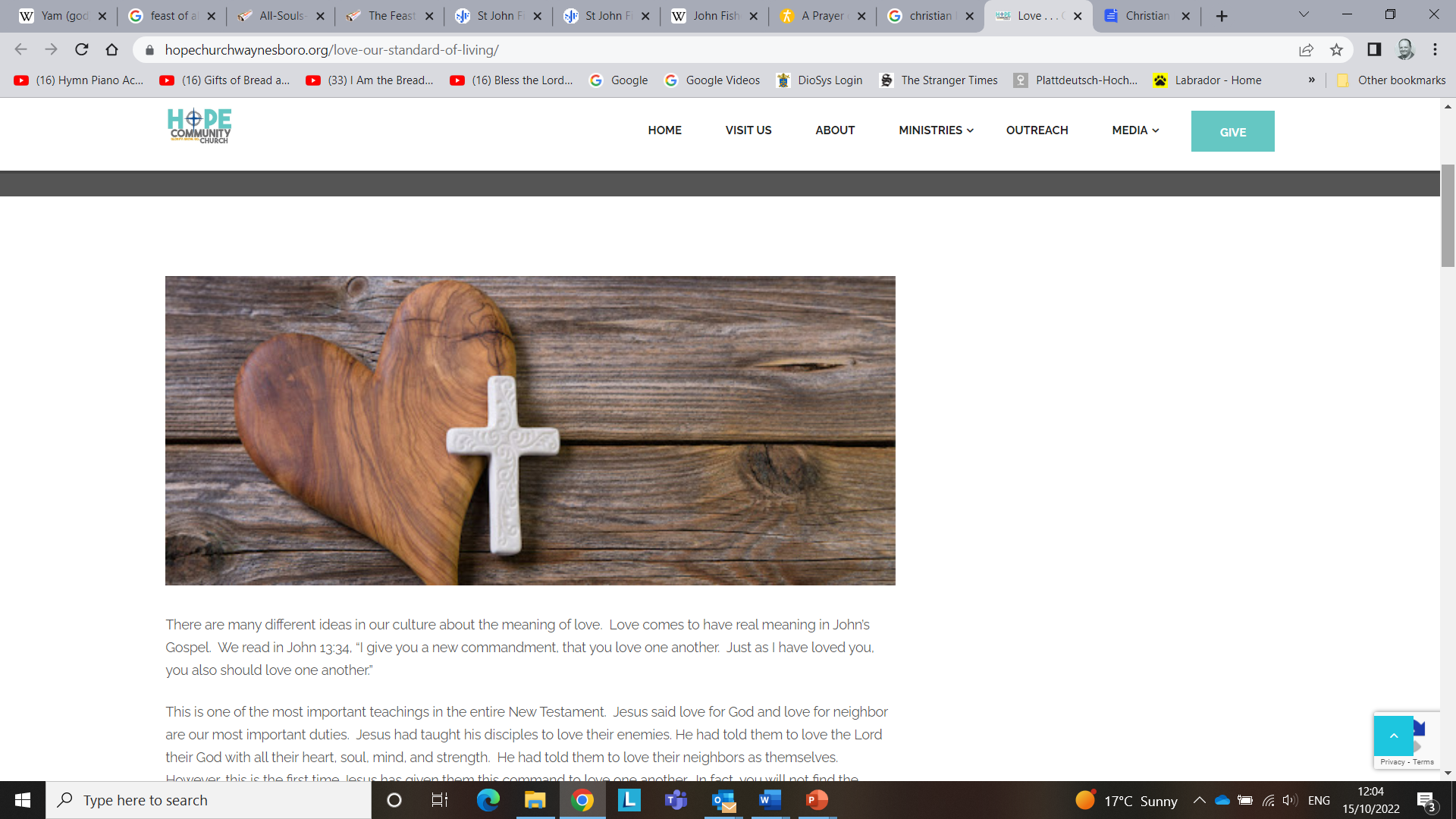 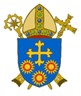 BDES
Reflection on the Creed
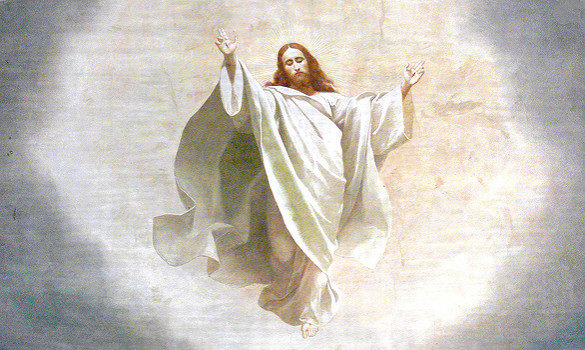 I believe in one Lord,
 Jesus Christ : 
He ascended into heavenand is seated 
at the right hand 
of the Father.
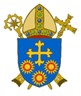 BDES
In Sunday’s Gospel Reading  …
The Synoptic Problem
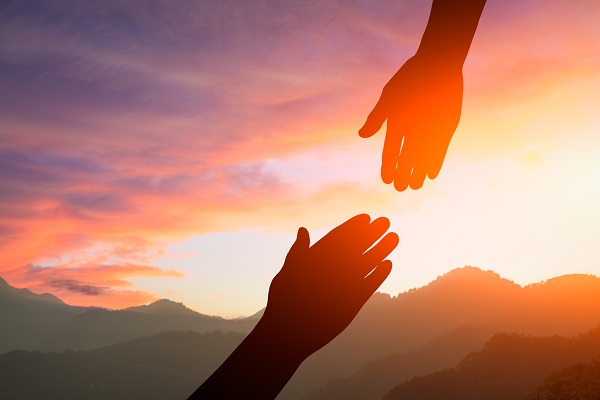 30th October 2022  





    
In the Gospel of Luke, Jesus says:  
                                                                                      
“The Son of Man has come to seek and to save what was lost.”
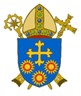 BDES
Preparing for World Youth Day 2023
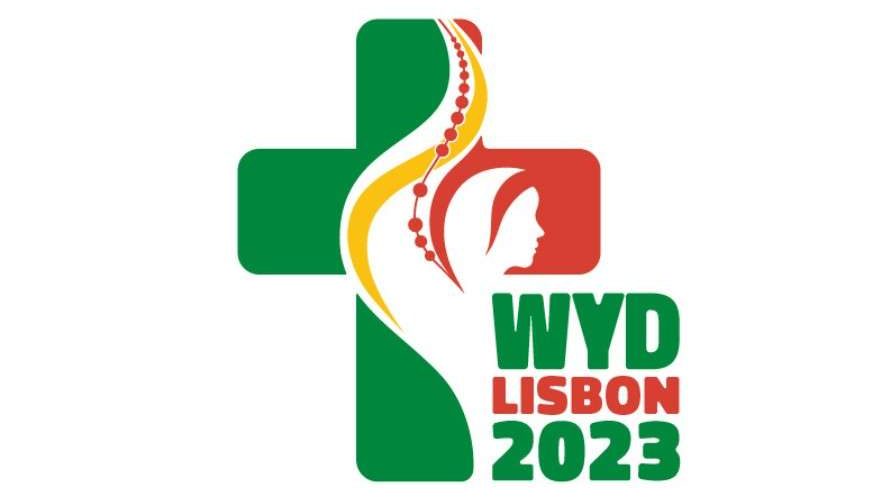 “What is the Lord saying to us? Three simple ideas: 
Go, do not be afraid, and serve.”


                              - Pope Francis, World Youth Day 2013
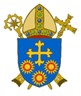 BDES
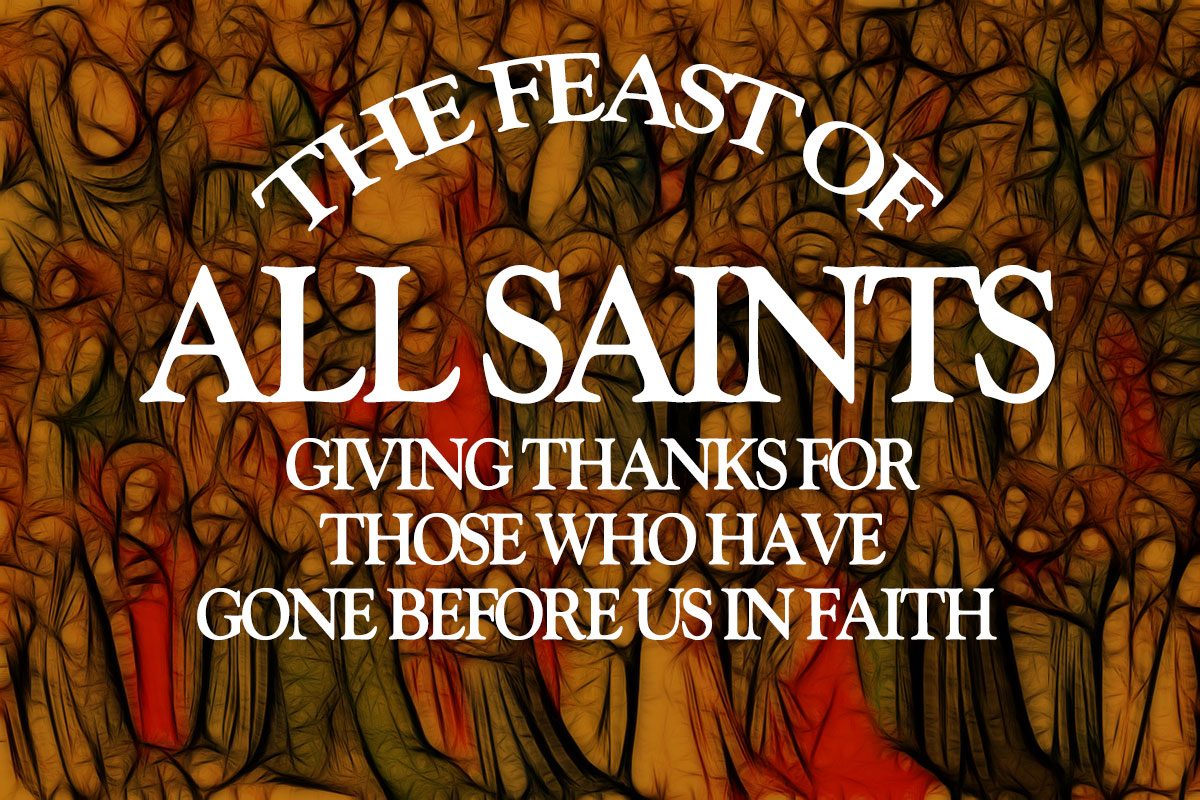 1st November
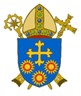 BDES
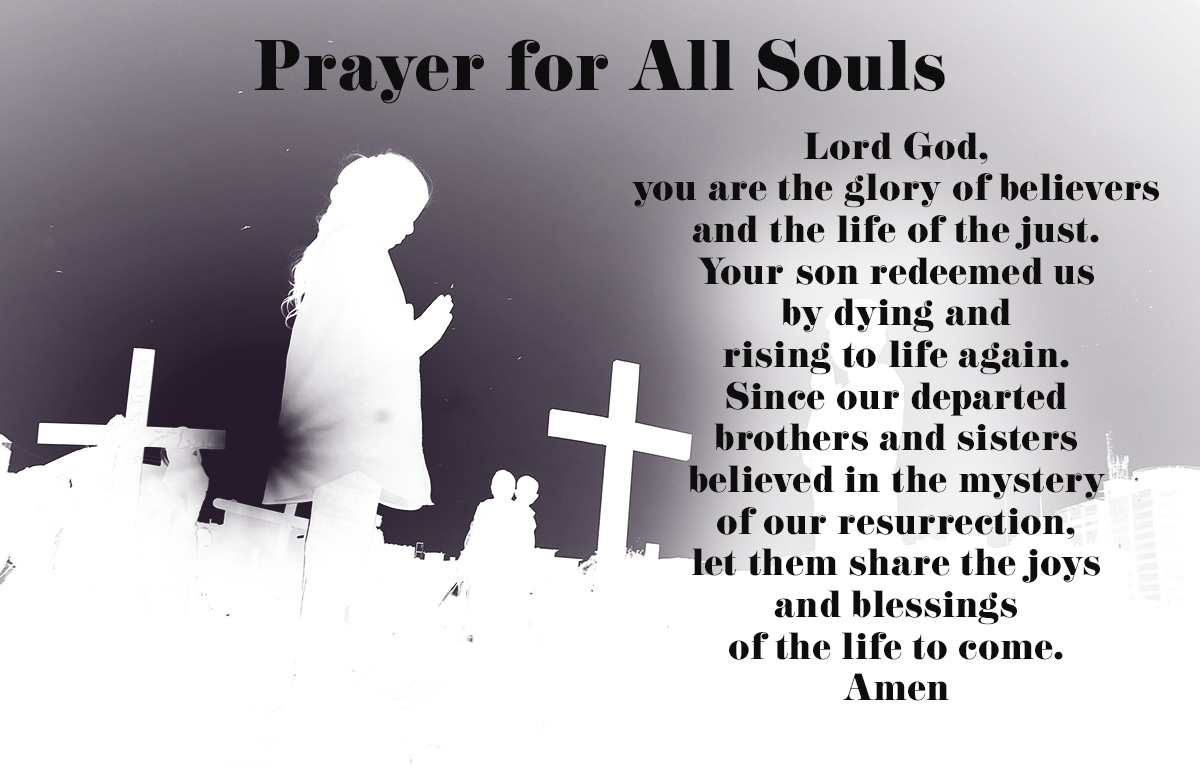 2nd November
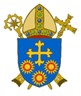 BDES
Names of schools # 41 : St John Fisher
St John Fisher (1469 –1535) was an English bishop, cardinal and theologian, an academic and the Chancellor of the University of Cambridge.  He was executed by Henry VIII for refusing to recognize him as the supreme head of the Church in England. He is honoured as a martyr and saint by the Catholic Church and his feast day is 22nd June.
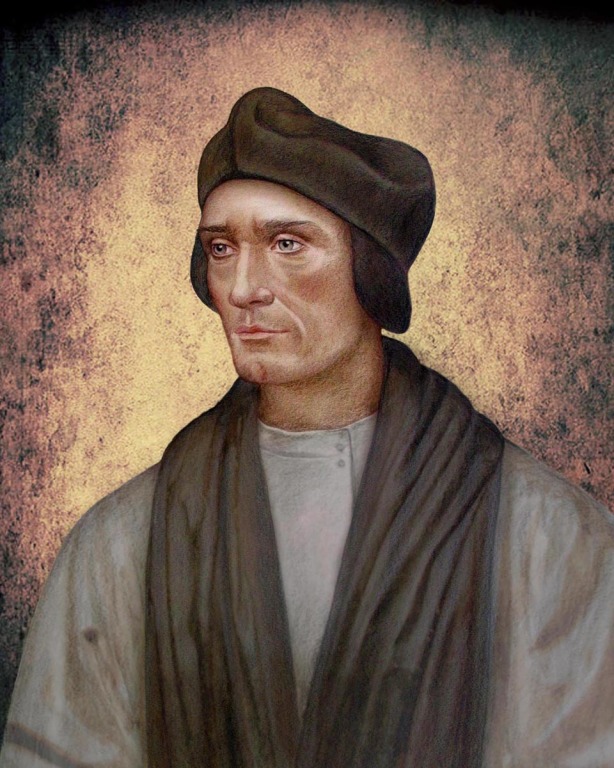 St John Fisher Catholic Primary School in Loughton 
is named after the martyred saint. 
Their Mission Statement tells us :
 the love of God helps us all to live, learn and grow 
to be a happy, caring and welcoming community.
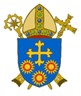 BDES
Looking Forward
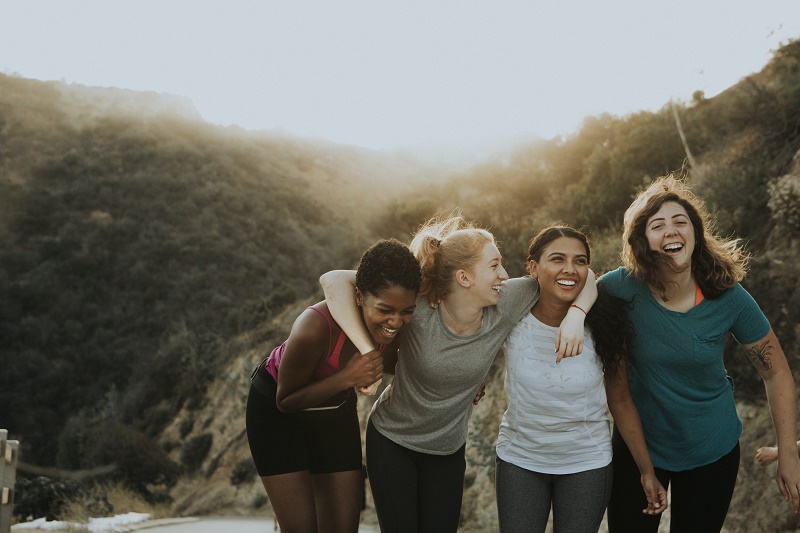 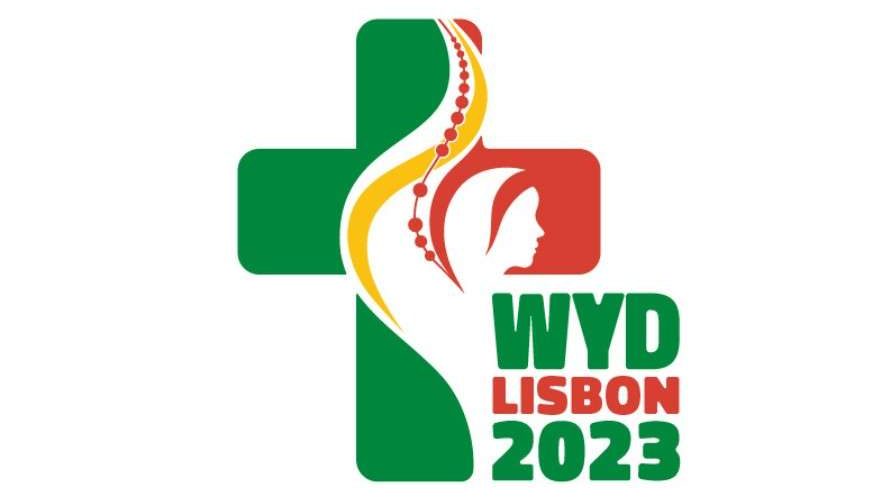 ~ Looking Forward in Love ~
Monday 31st October 2022
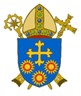 Brentwood Diocese Education Service